Breaking The Cycle
Exploring The Advantages of Novel Evolutionary Cycles
Representing Evolution as a Graph
Initialization
Many algorithms are naturally represented as directed graphs
Graphs can represent population flow in an EA, not just algorithmic steps
Primitives: selection & reproduction
Can represent novel evolutionary cycles
Supports splitting & merging populations on different paths
Parent Selection
Reproduction
Survival Selection
Termination
Execution: Nodes
Two types of nodes
Parent selection & reproduction
Can be generational or steady-state
Steady-state survival selection
All nodes encode both operations – behavior based on edge weights
Nodes execute in linear sequence
First execution initializes population as needed
Execution: Edges
Directed edges with integer weights
No restrictions, except bounds on weight
Weight is population size
Populations can be split
Multiple edges leaving one node
Destinations determined by:
Fitness sort, or random shuffle
If node reproduced, can partition children from adults
167
14 worst adults +
83 children
Equivalent to truncation
2-tournaments &
uniform recomb.
14
46 adults
Converge
107 best adults
38 best
13-tournaments & BLX-(1.364) recomb.
Random parents & arithmetic recomb.
Truncation
14
38 adults + 94 children
Seed
167 worst
26
Uniform random survival selection
Preserve diversity
Compared to Random Graph Generation
Conducted random search using the Meta-EA’s initialization function
Randomly-generated graphs (Erdős–Rényi–Gilbert model)
Uniform random primitives, parameters, edge weights, etc.
30 independent runs of each algorithm
Comparing average performance of the two graph generating algorithms
Which algorithm produces better graph EAs, on average?
Is our graph EA representation conducive to evolution?
Do our variation operators improve the graph EAs effectively?
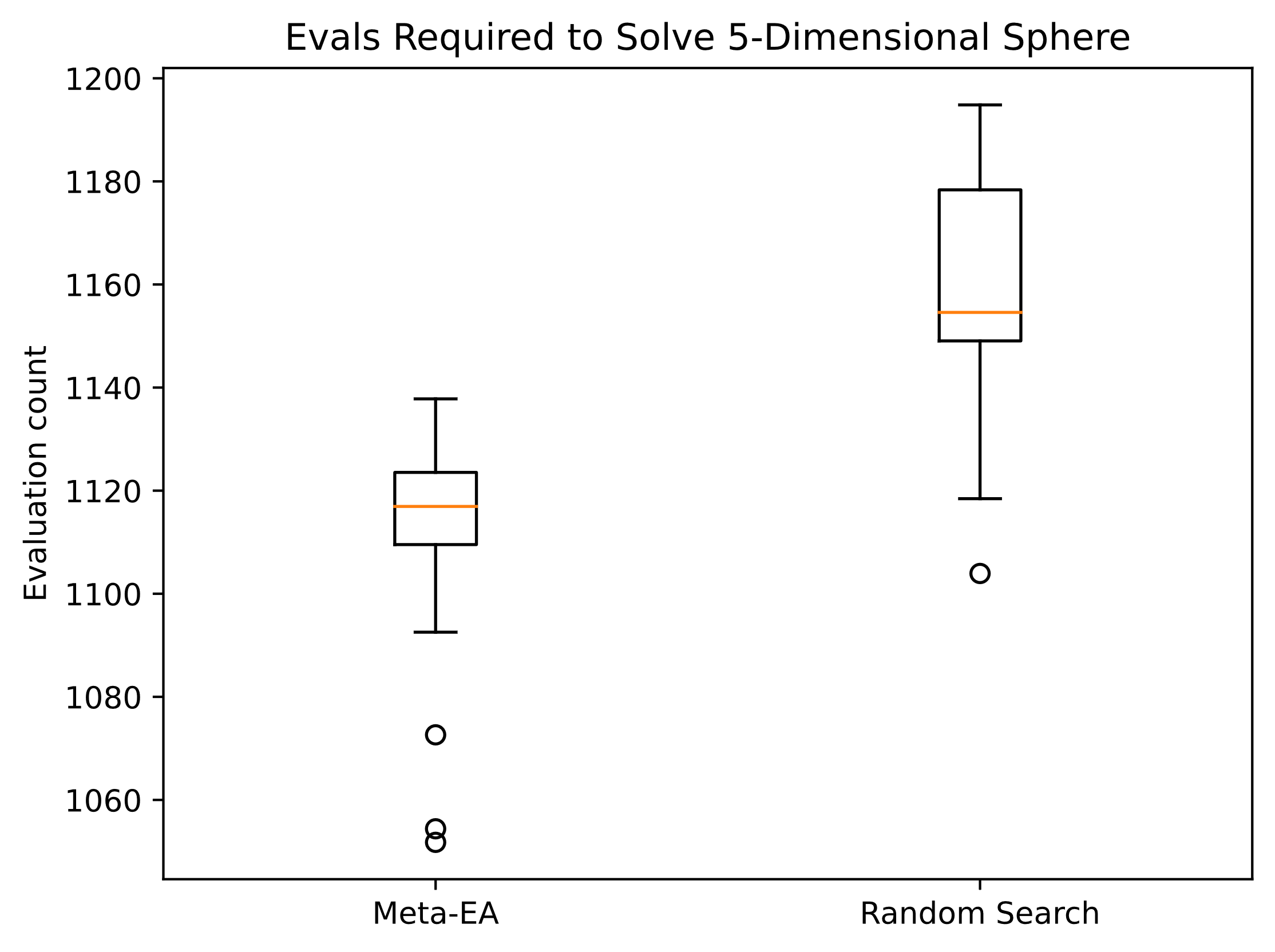 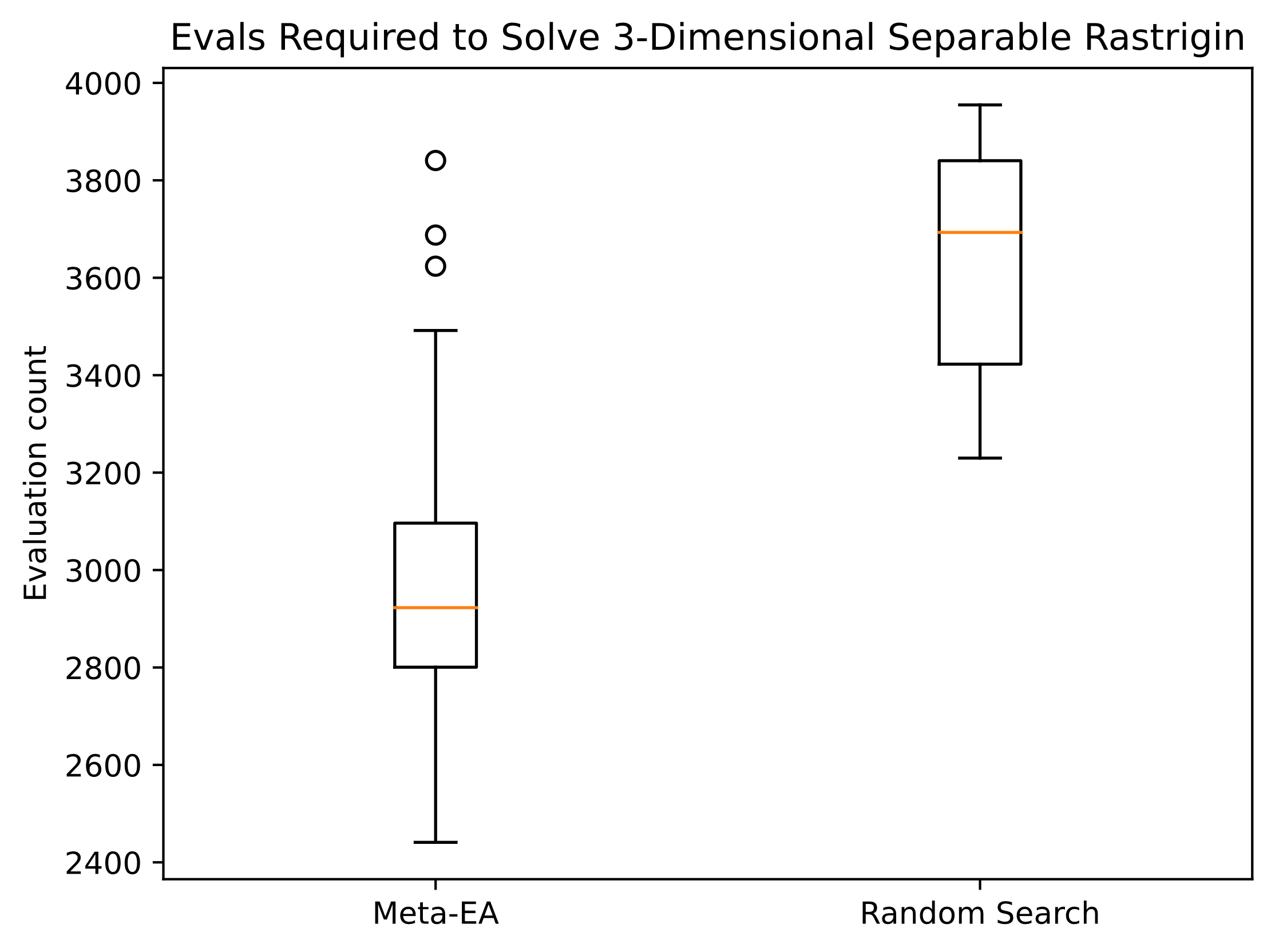 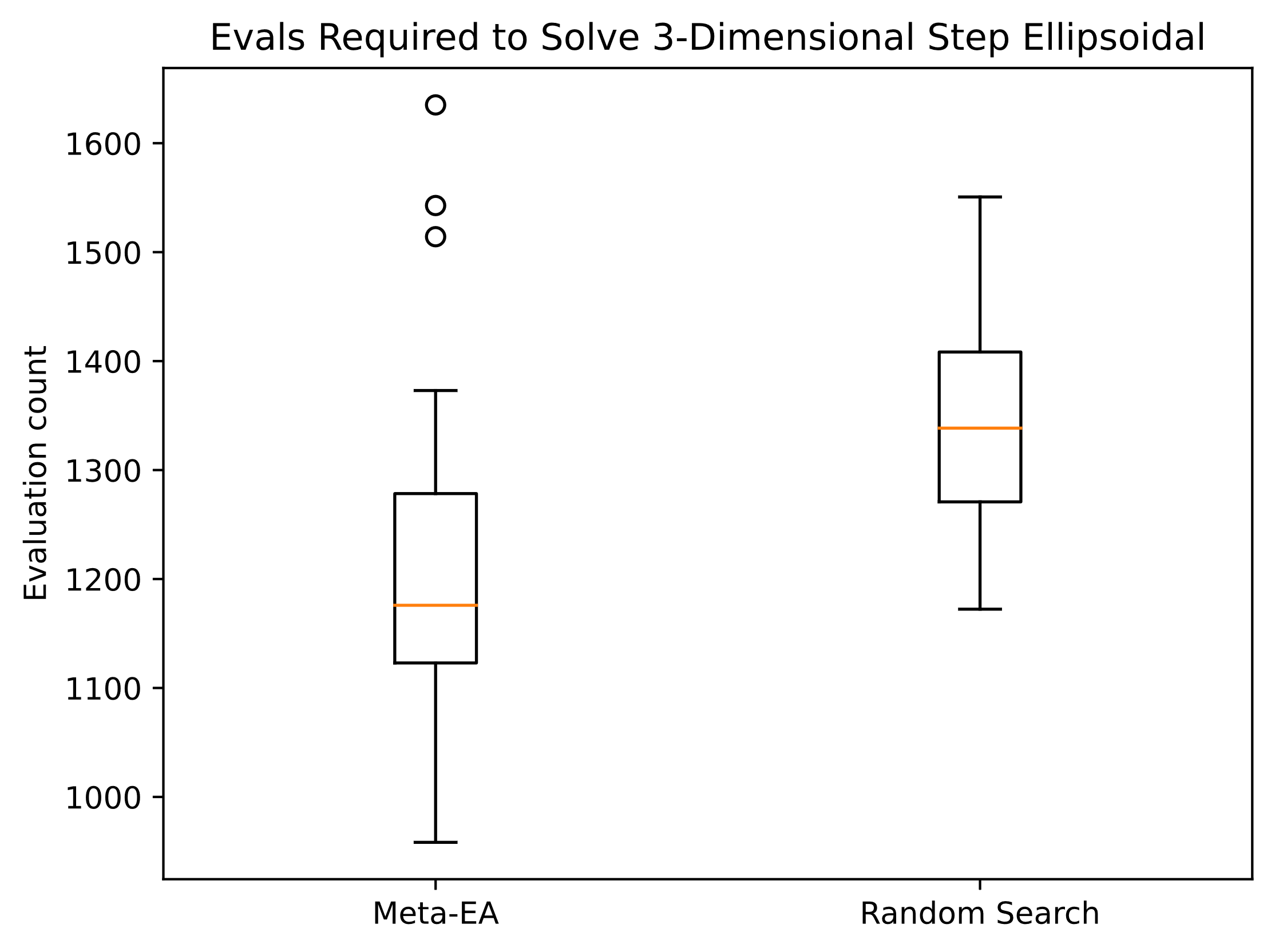 Compared to Random Graph Generation:Conclusions
Meta-EA significantly outperforms random search on every problem
Our graph EA representation is conducive to evolution
Our variation operators improve the graph EAs effectively
A minority of runs did not outperform random search
Fitness landscape is highly multimodal
Sometimes converges to mediocre optima
Representation & variation operators could still be improved
Compared to Traditional EAs
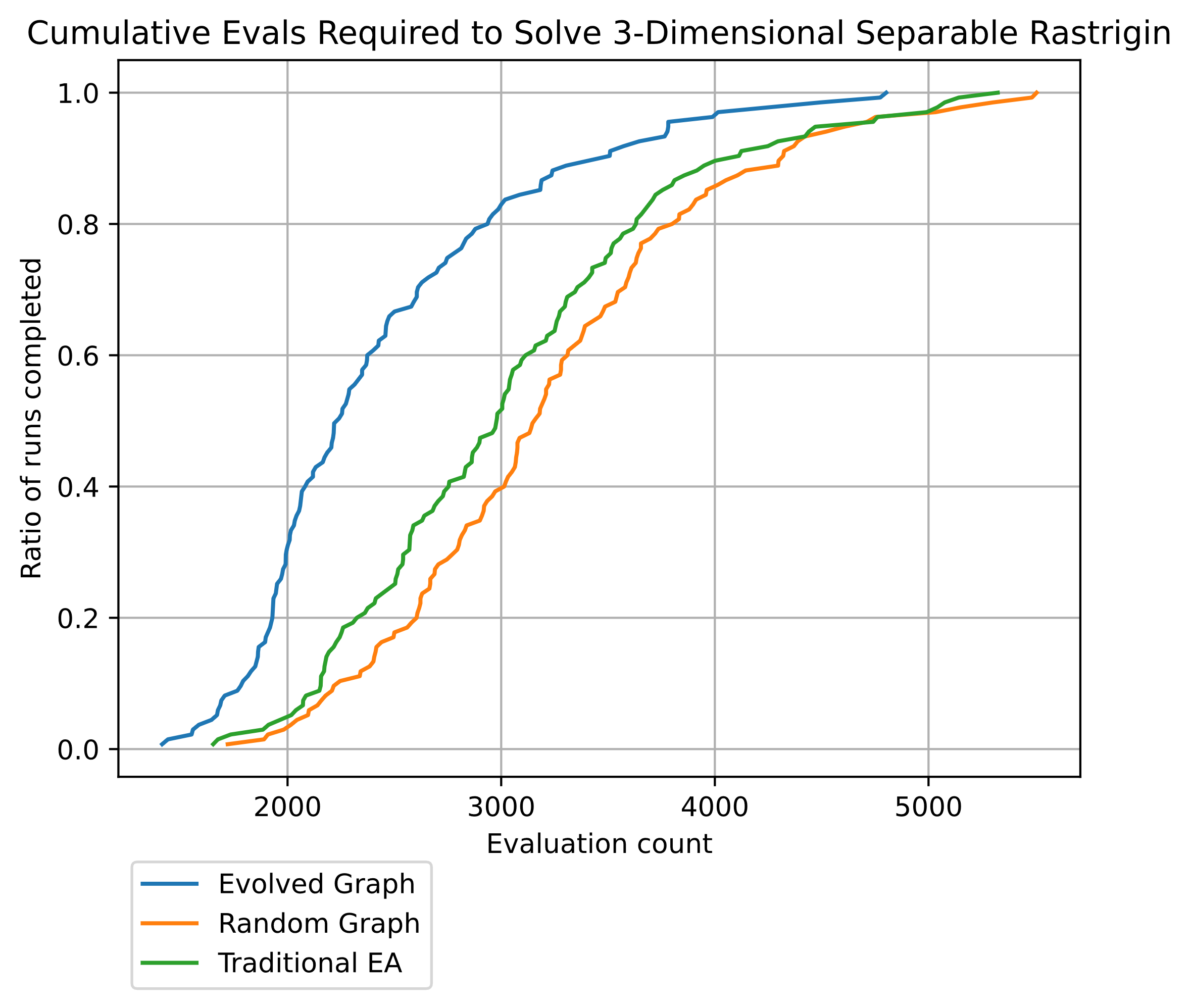 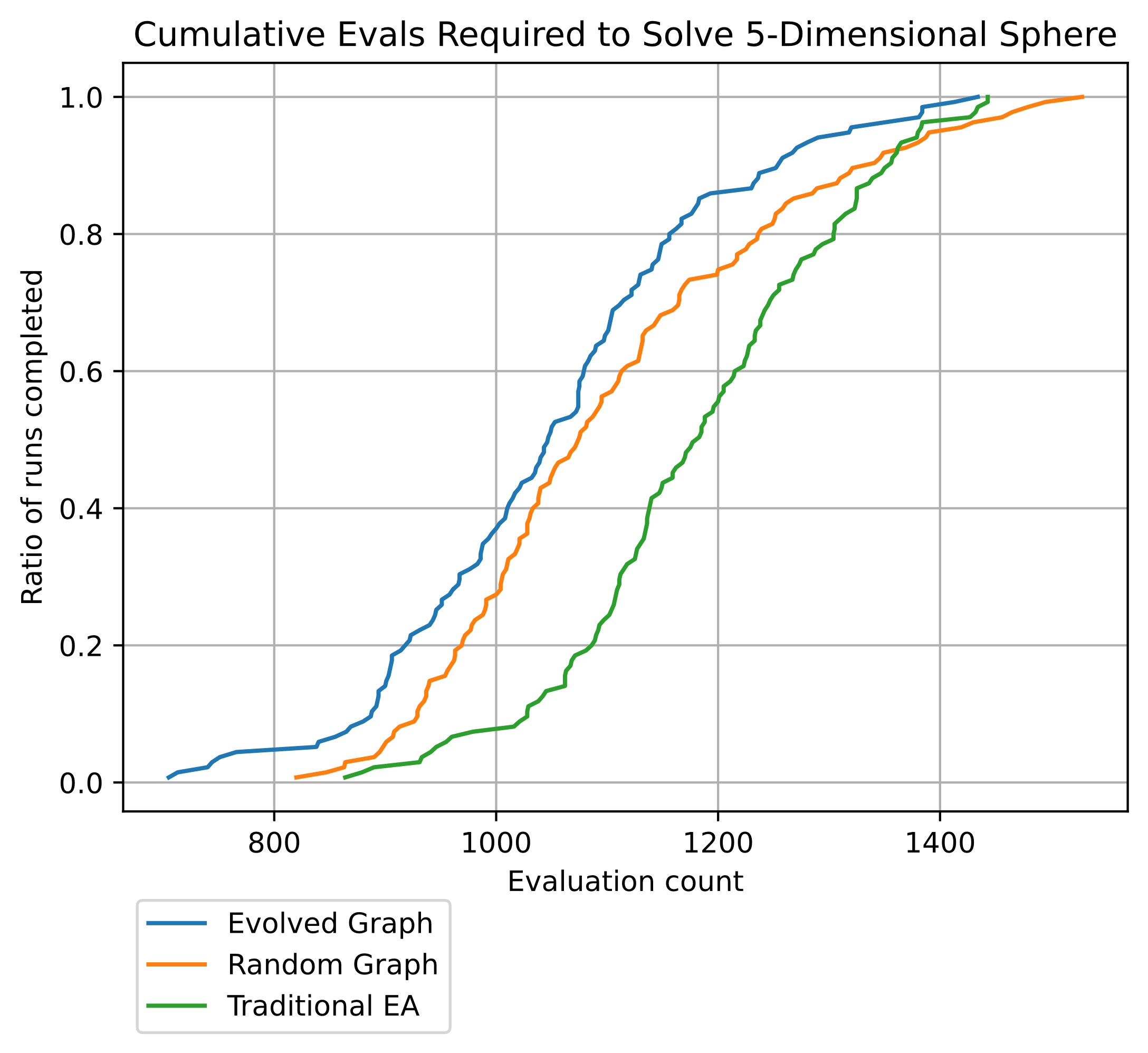 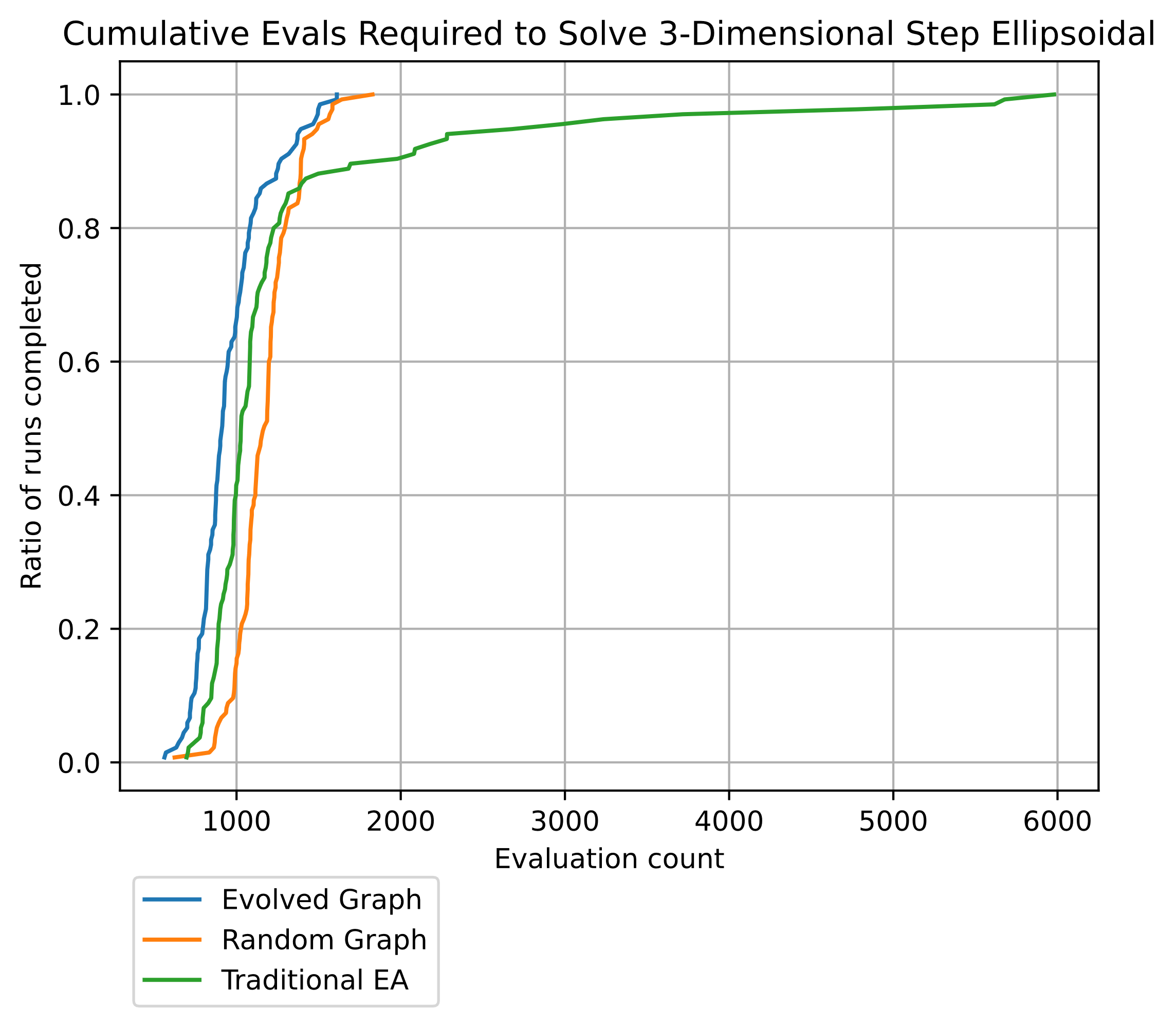 Compared to Traditional EAs: Conclusions
Exploring Graph Space
Group all graphs by number of nodes & edges
Place each graph into a (num nodes, num edges) cell
Similar to MAP-Elites[1], but no impact on evolution
Analyze the best graph in each cell
Analyze number of graphs in each cell
Are the best graph EAs similar to traditional EAs?
How complex are the best graph EAs?
[1] J. Mouret and J. Clune, “Illuminating Search Spaces by Mapping Elites”, 2015.
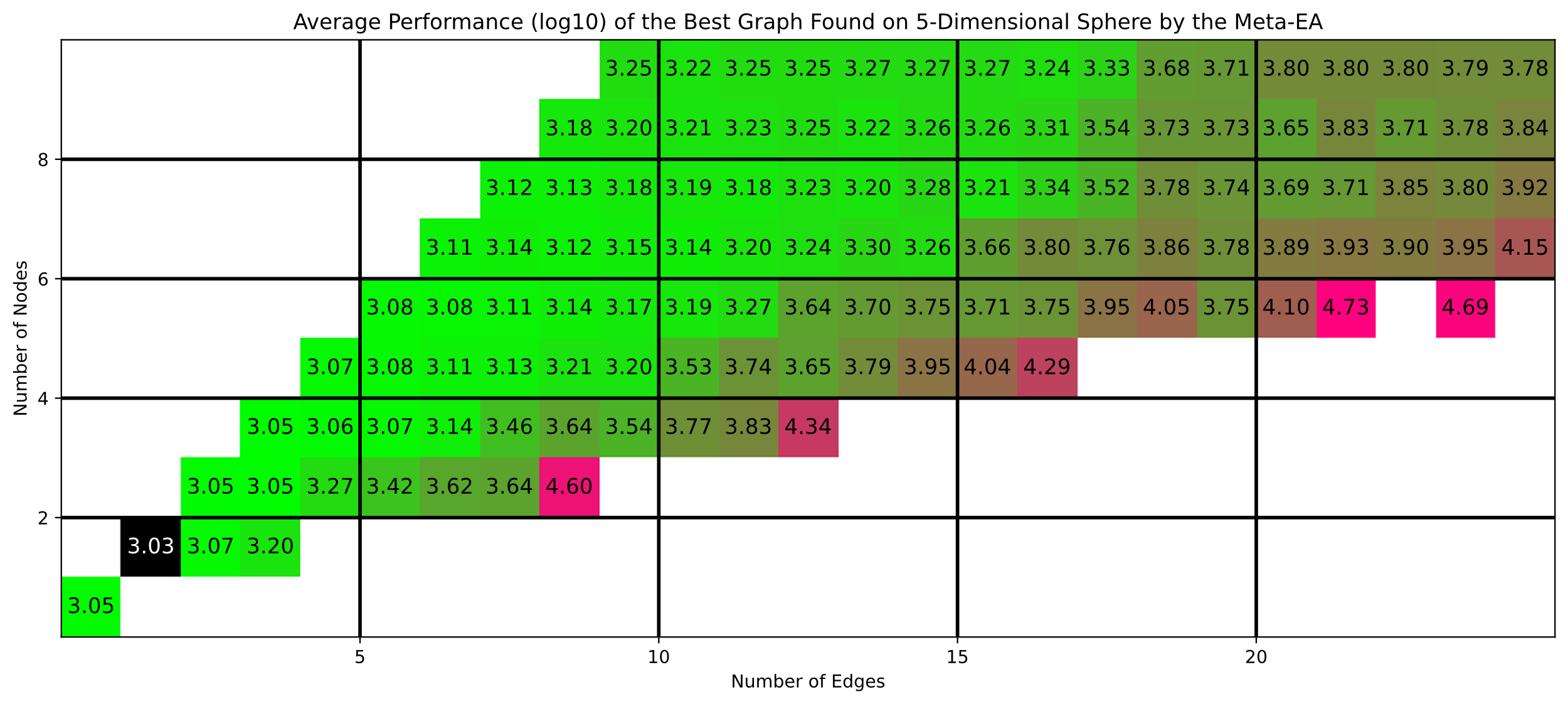 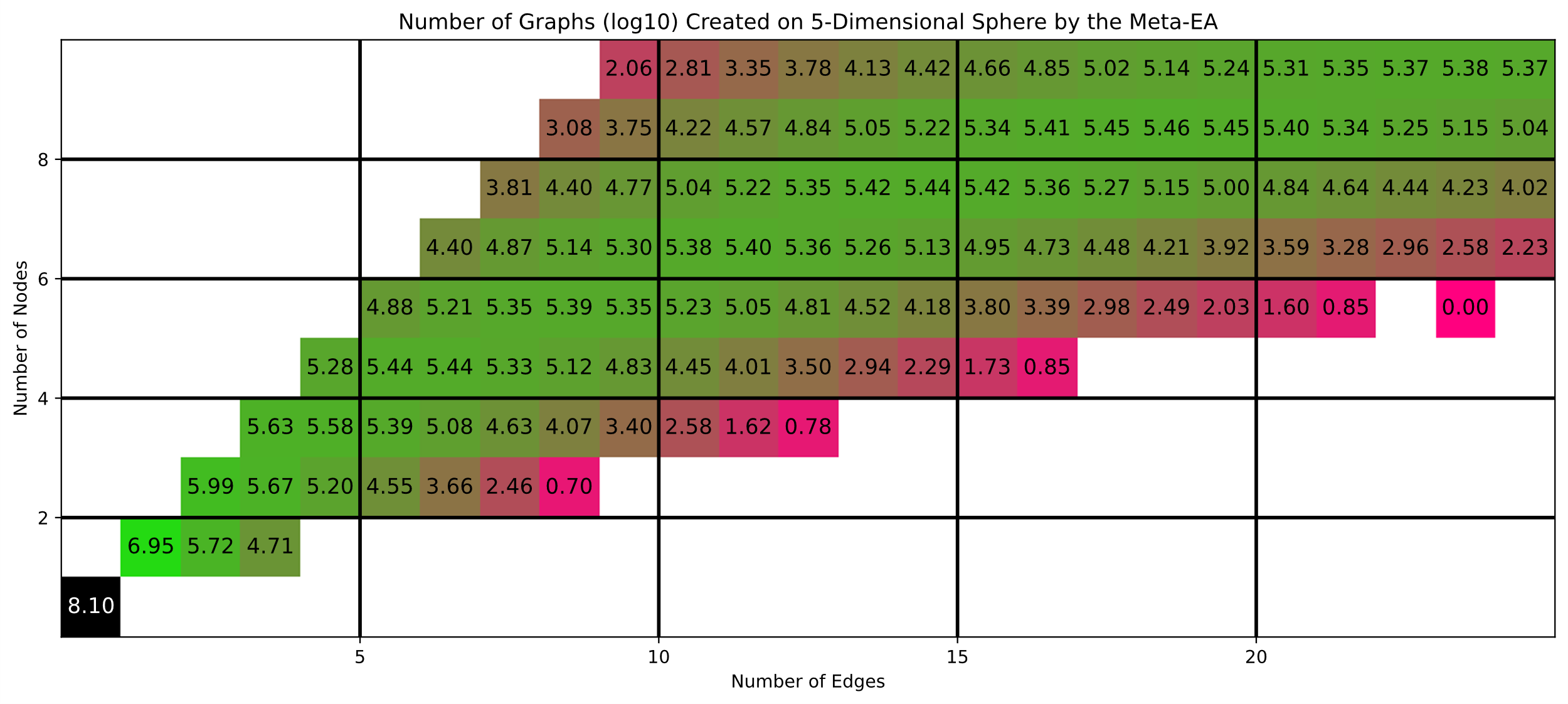 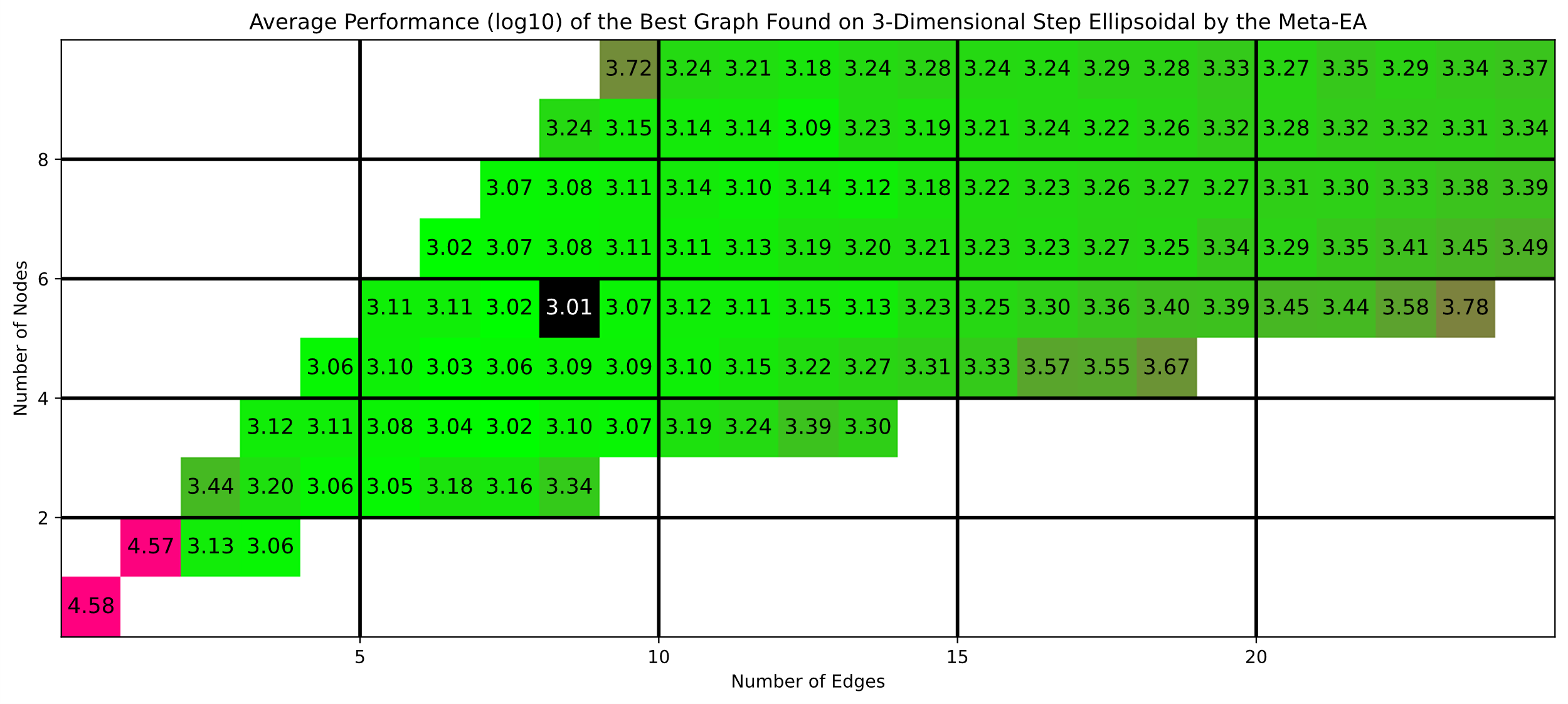 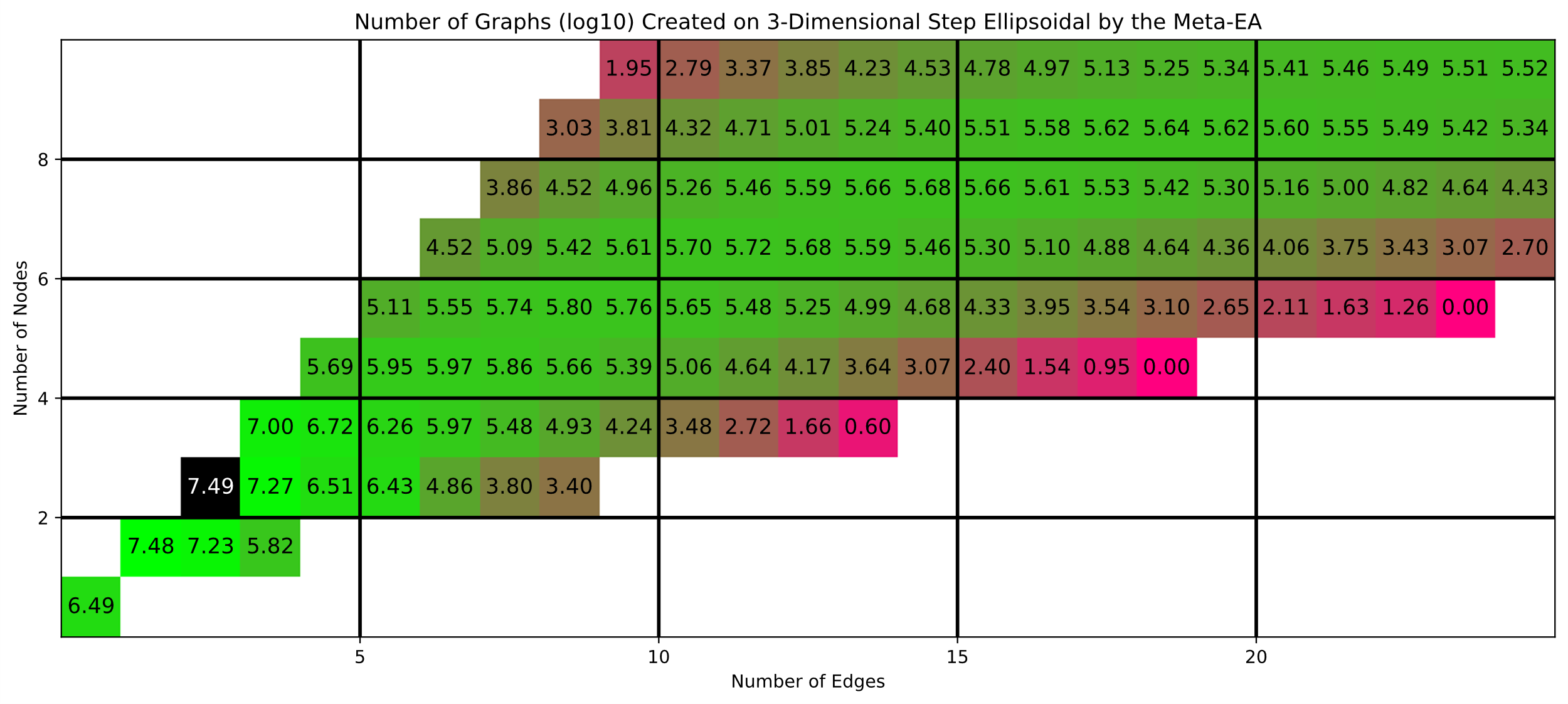 Exploring Graph Space:Conclusions
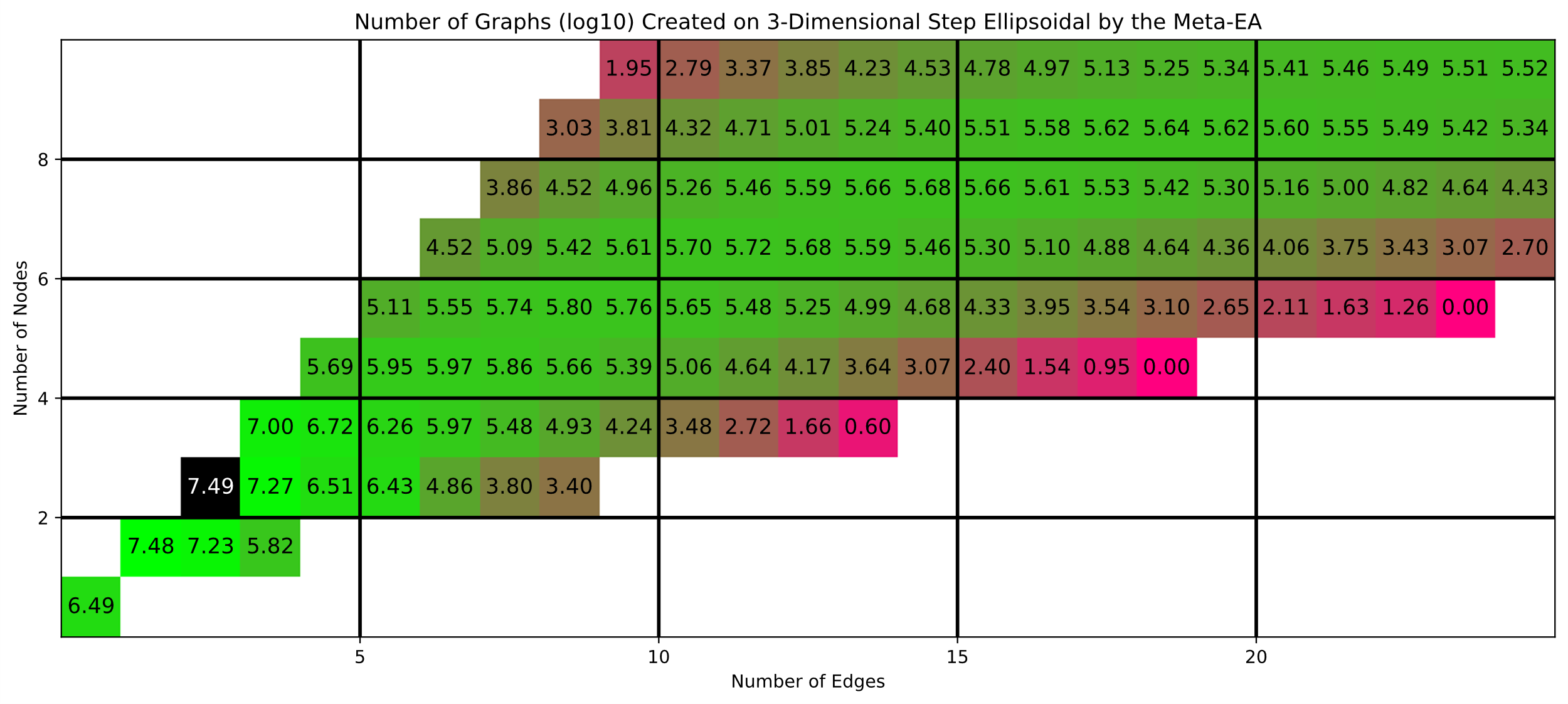 On the simplest problem, the best graph EAs were simple
On more complex problems, the best graph EAs were much more complex
Weak correlation between performance and # of graphs created
Variation operators strongly bias towards simple graphs
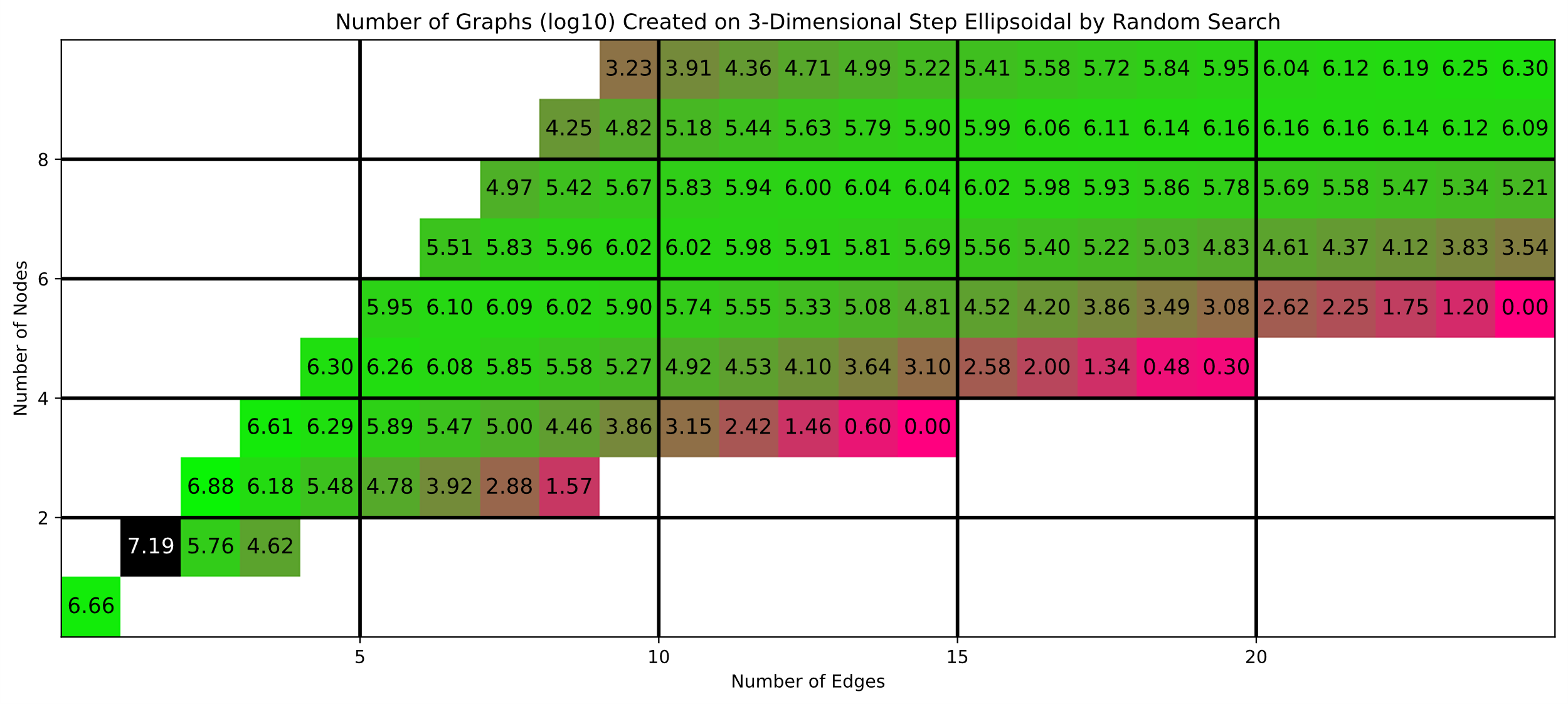 Questions?
Feel free to contact me!
bnt0008@auburn.edu
This work was supported by Los Alamos National Laboratory via the Cyber Security Sciences Institute under subcontract 570204